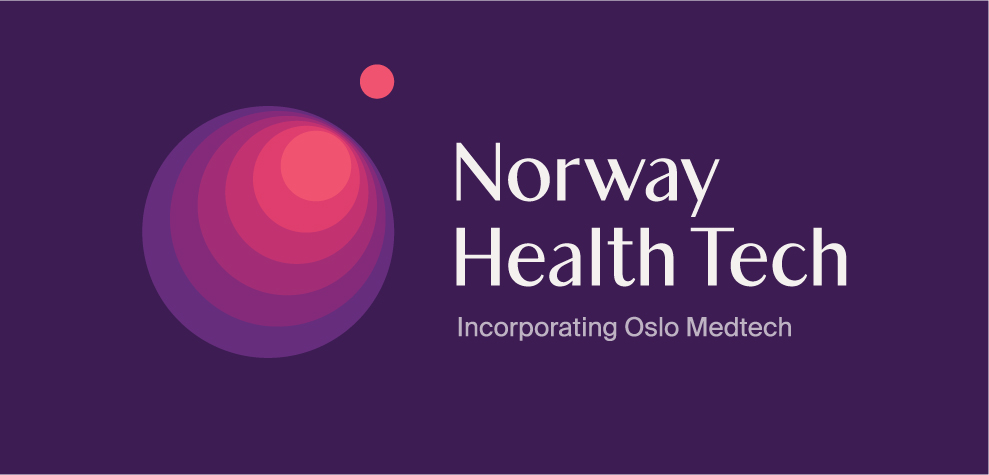 Funding opportunities for the Norwegian health industry
The story behind
Oslo Medtech established 2009
Non-profit member organization
Part of Innovation Norway’s cluster program
@ 230 members
Representing the full value chain in members and strategy
NCE – Norwegian Centre of Expertise – status in 2015
Gold Label certification in 2016
Changed name to Norway Health Tech in 2017
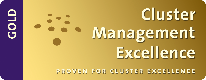 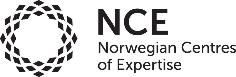 We address all areas of human health
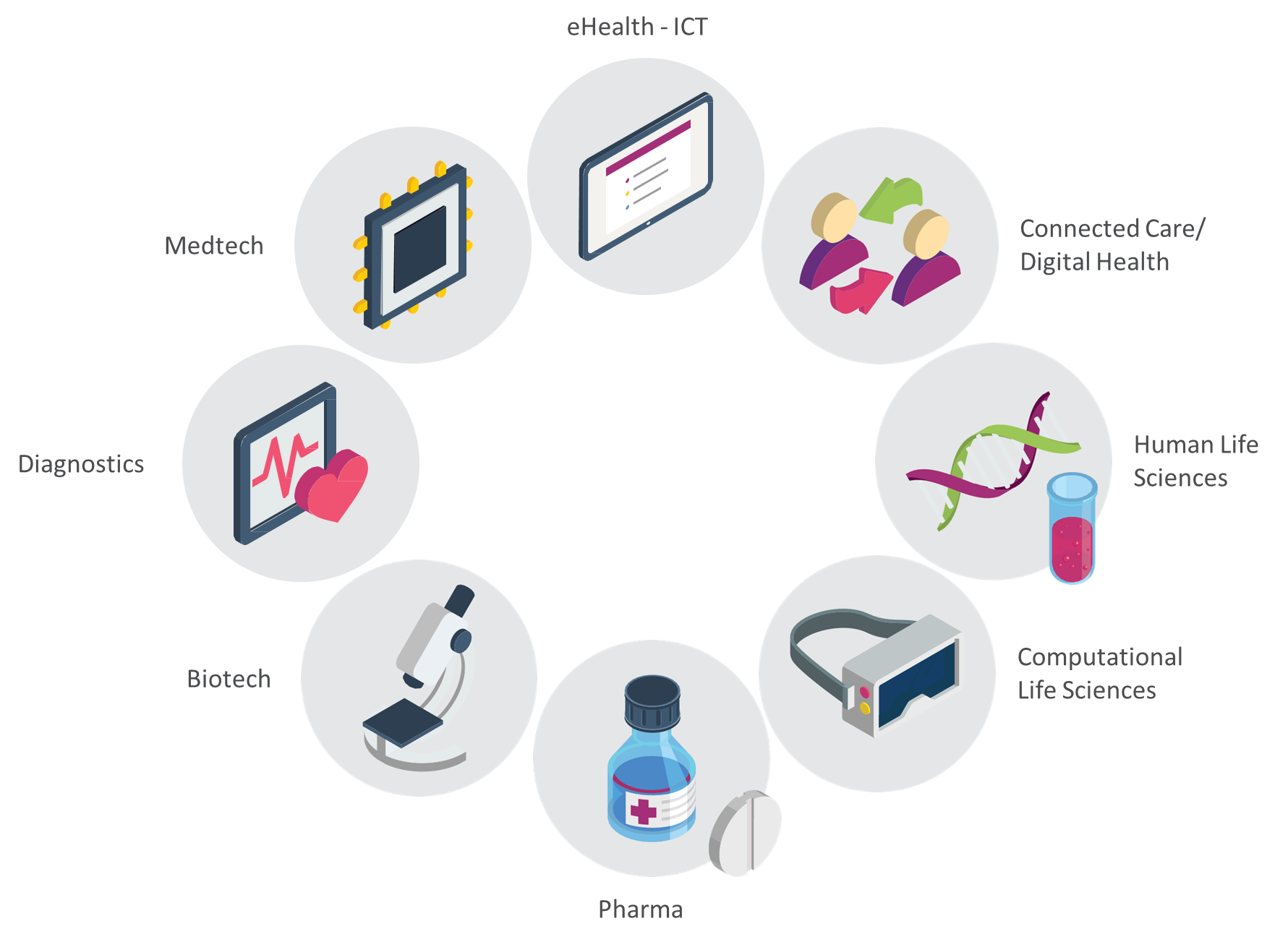 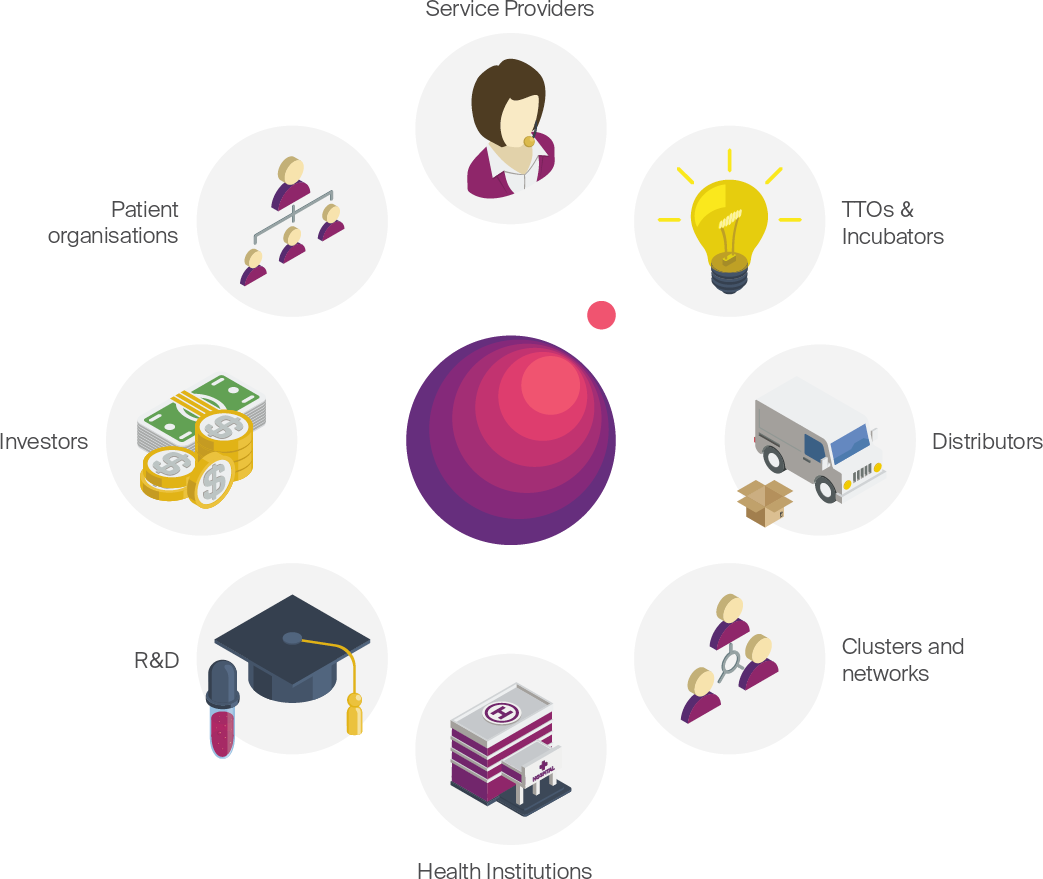 Our members represent the full value chain
Mission
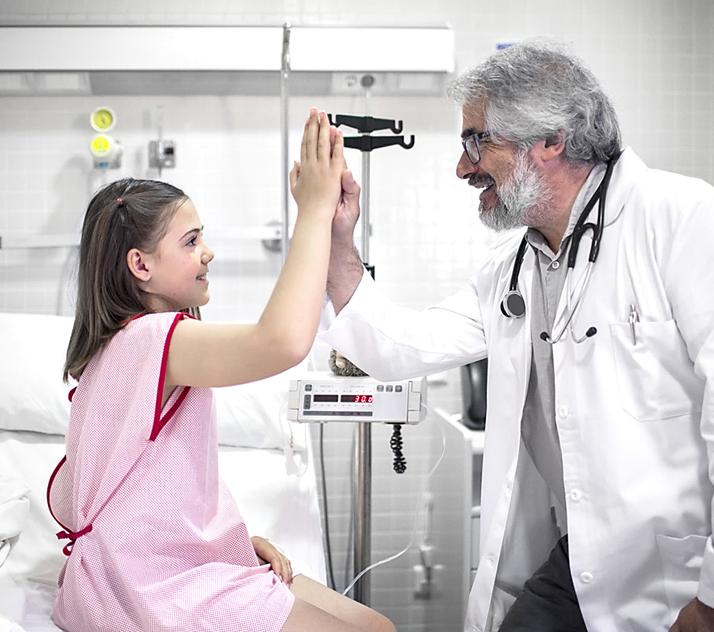 Our mission is to stimulate growth in the Norwegian health industry through our members and national and international eco-system
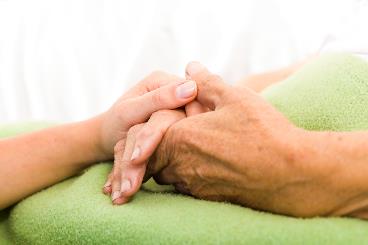 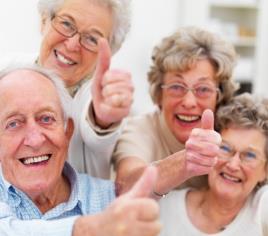 Challenges in healthcare lead to a need for new products and solutions
Demographical changes
Less hands
in healthcare
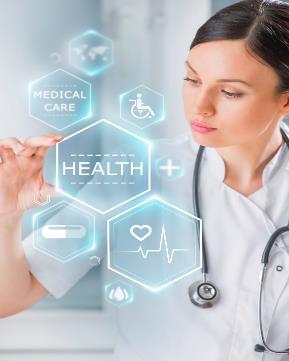 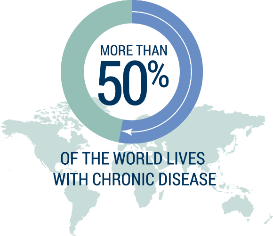 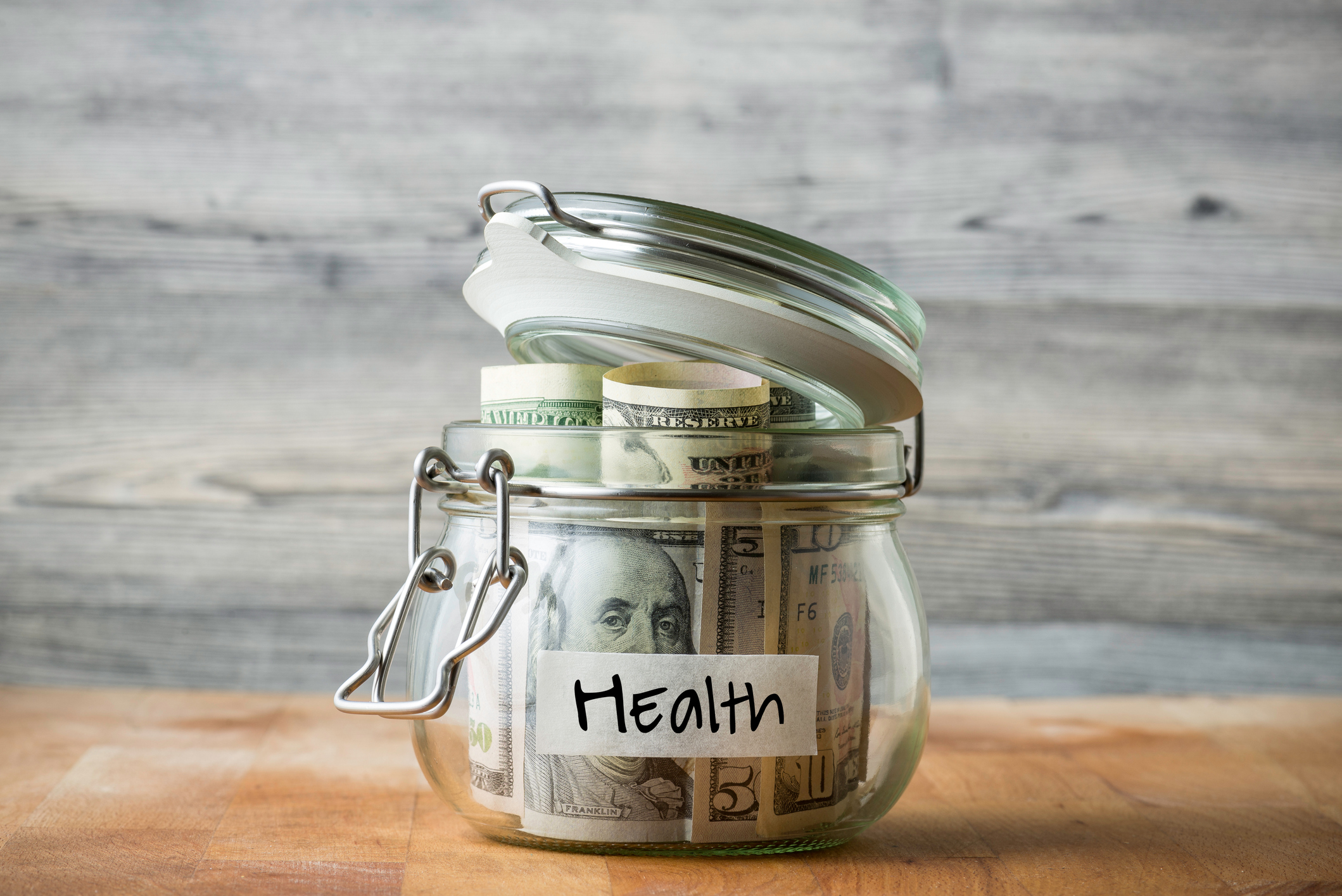 Need for new products and solutions
Increased occurrence of  chronic disease
Norway no 4 on OECD spend per capita/GNP
Norwegian assets in health
The health innovation collaborative ecosystem
The Health Ministry and regional health administration
Health Service Innovation
Competence development
Health Industry
Health Care Providers
Innovation Infrastructure
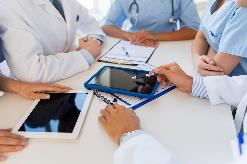 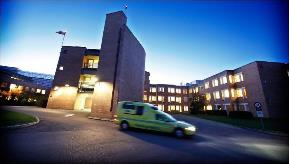 Network of national and international partners
Disruptive technology and models
National and international public and private financing
Execute Innovation & Acceleration Projects
Acceleration
University research and education collaboration
Different funding opportunities for “startup to scaleup”
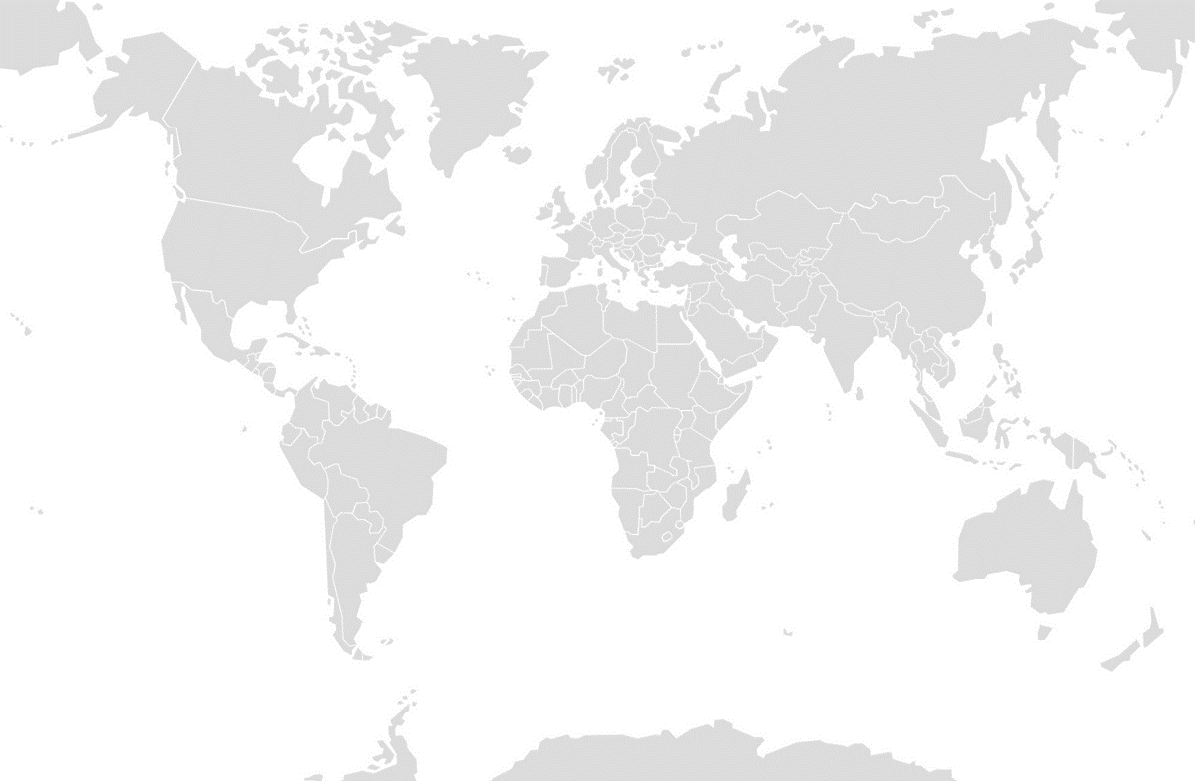 Scaled company
FT3: International Scaling
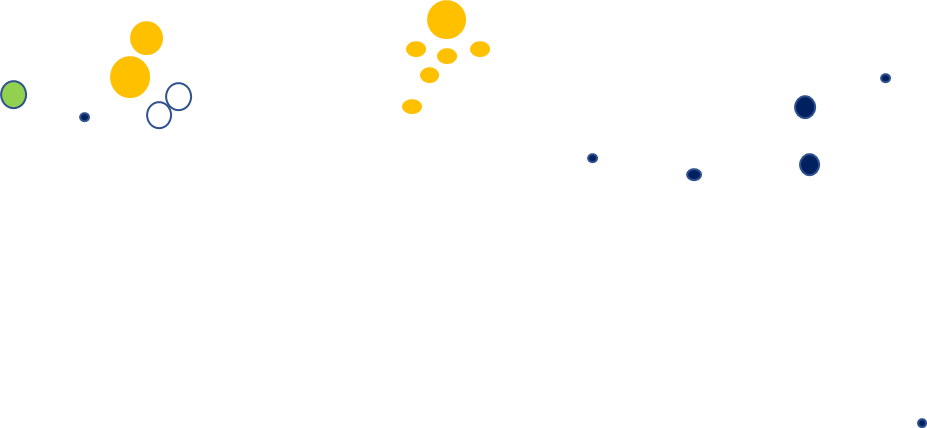 FT2: Business Development
Viable business on a limited market and ready to scale
FT1: Business Idea Development
Minimum viable product
Verified business Idea
Collaborating R&D institutions
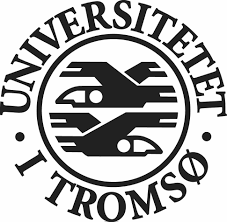 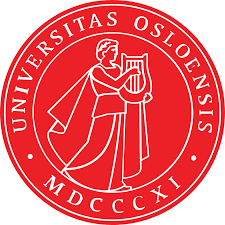 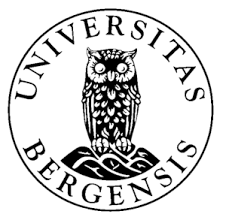 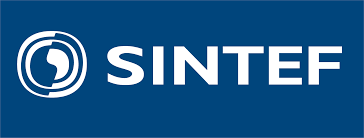 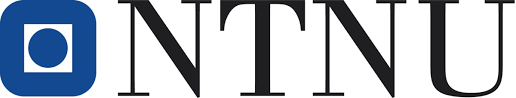 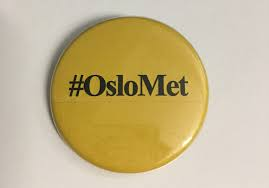 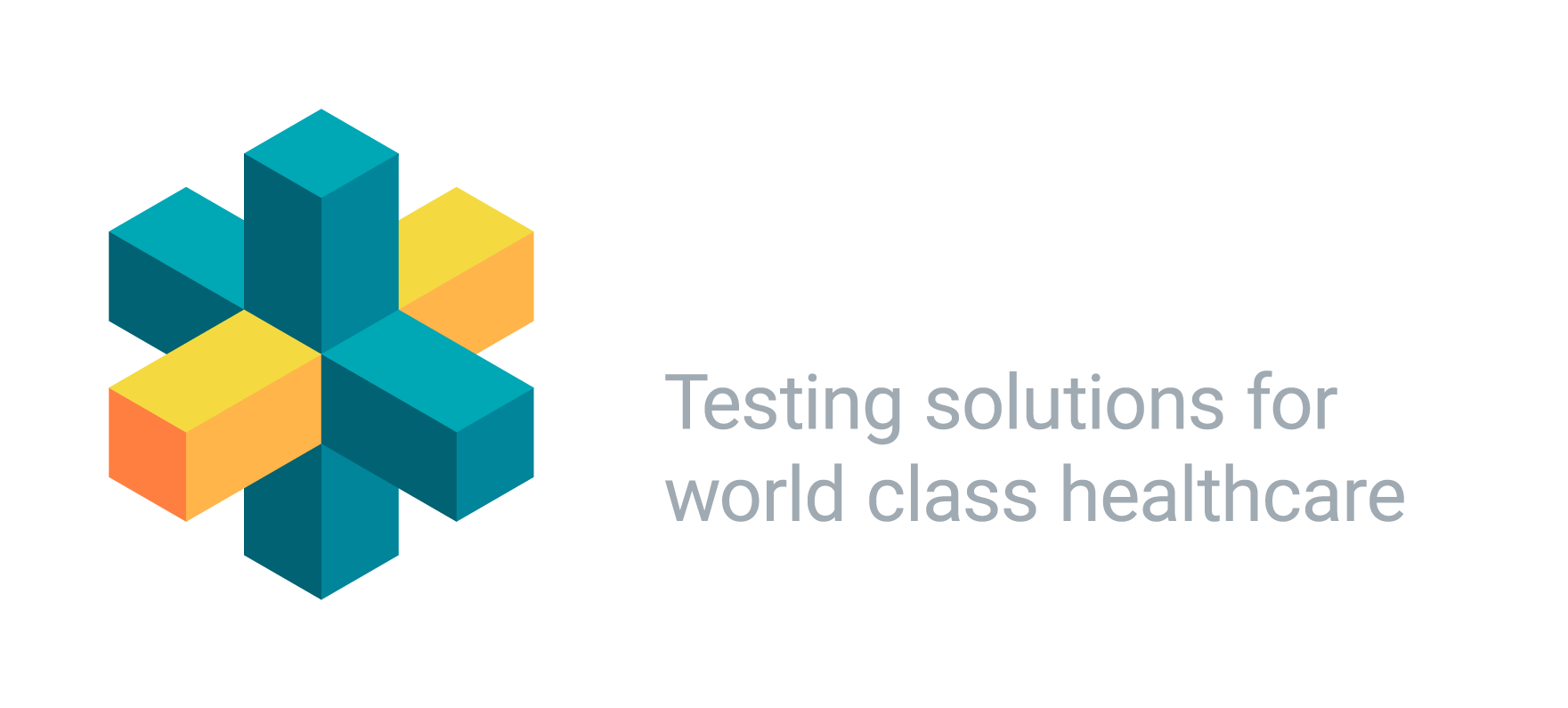 MissionOur network offers easy access to the most renowned health institutions and testing hubs within healthcare in the Nordics. Professional expertise provides predictability and solid services based on real customer needs.
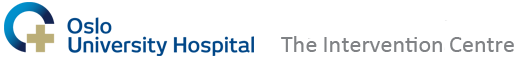 Nordic Proof 
partners
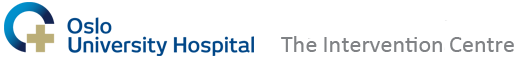 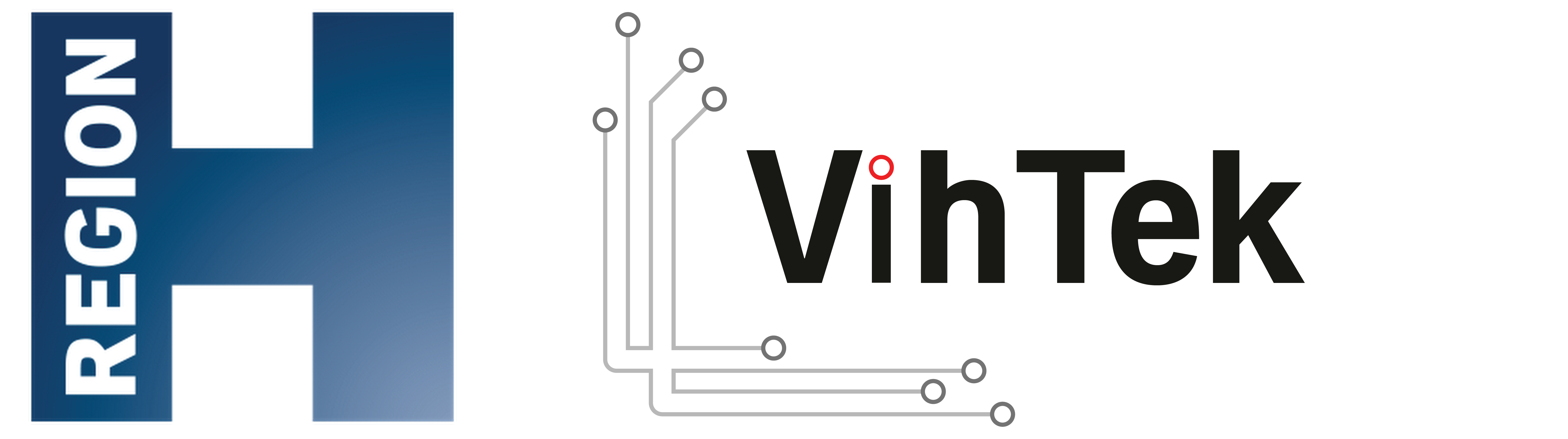 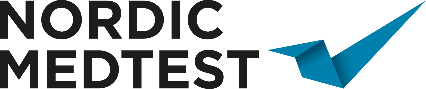 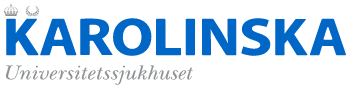 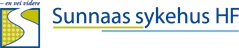 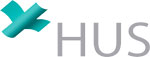 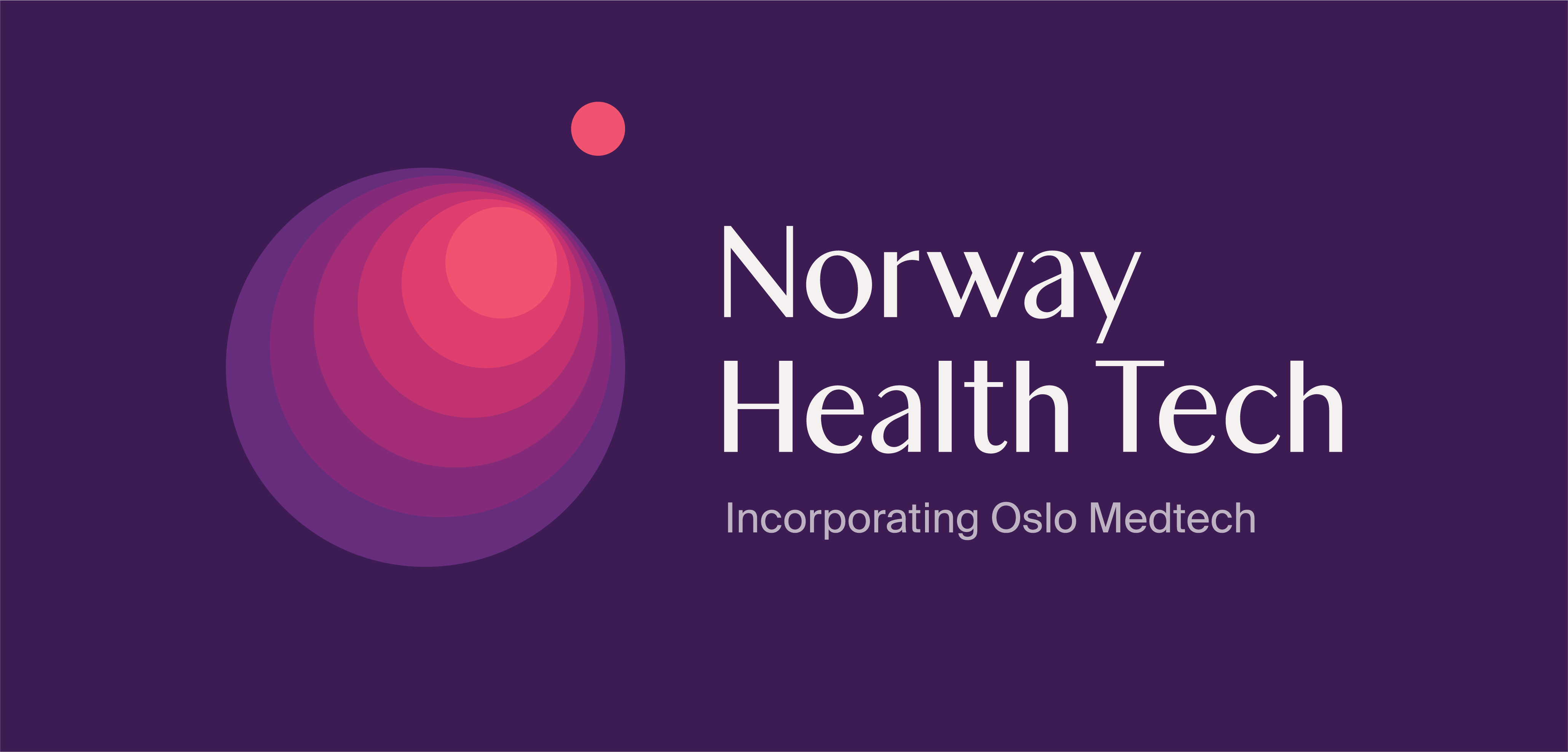 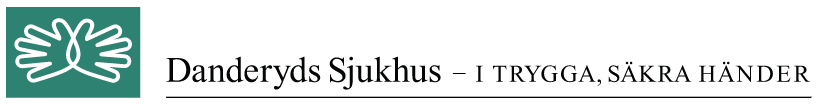 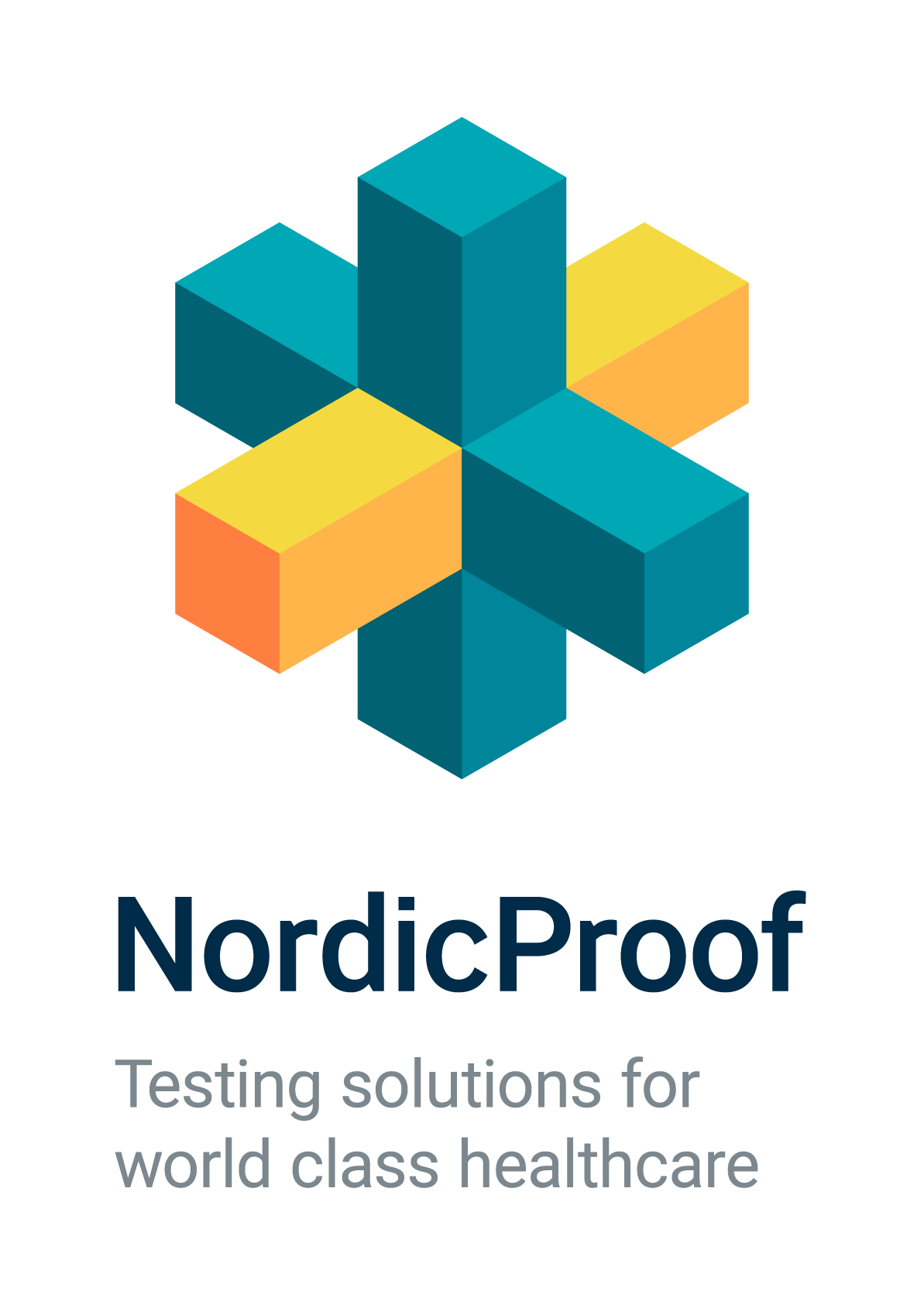 Welcome to Nordic Proofwww.nordicproof.orgFacebook – Nordic Proofmail@nordicproof.org
Bridging today’s health solutions with the unlimited potential of tomorrow